A warm welcome
TO YOUR SCHOOL
THE SABBATH SCHOOL
WHAT IS IT?
THE SABBATH SCHOOL IS THE PRIMARY RELIGIOUS EDUCATION PROGRAM OF THE CHURCH,WHOSE MAIN OBJECTIVE IS TO WIN-That is Evangelism-HAGAI VENTURE,TO HOLD-That is Stewardship-HEZEKIAH OPERATION,AND TO TRIAN- FOR JESUS CHRIST-MEN,WOMEN,YOUTH,BOYS AND GIRLS, IN ALL THE WORLD-THAT IS PAULS METHOD
Theme:The power of one one member-one soul
THE OBJECTIVES
THE OBJECTIVES OF THE SABBATH SCHOOL ARE CARRIED FORWARD THROUGH THE FOLLOWING FOUR AREAS OF EMPHASIS
I .FAITH EMPHASIS-STUDY OF THE WORD
FAITH EMPHASIS INCLUDE:
MAKING THE SAVING GOSPEL OF JESUS CHRIST CENTRAL IN ALL SABBATH SCHOOL PLANS,PROJECTS AND PROGRAMS.
FOSTERING SPIRITUAL GROWTH THROUGH REGULAR STUDY OF THE WORD OF GOD, AND SHARING THE FAITH WITH OTHERS.
CULTIVATE THE ATTITUDE OF PRAYER AND DEVOTION OF ALL MEMBERS;EG
FAMILY ALTER-PRAYER AND DEVOTION
II.FELLOWSHIP EMPHASIS
FELLOWSHIP EMPHASIS INCLUDE
FOSTERING CHRISTIAN FELLOWSHIP IN EVERY ASPECT OF THE WEEKLY S/SCHL PROGRAM;
IMPLEMENTING PROGRAMS AND PROJECTS FOR RECRUITING NEW MEMBERS;
SOLICITING THE HELP OF ALL LEADERS,TEACHERS AND MEMBERS  TO RESTORE MISSING AND ABSENTEE S/SCHL MEMBERS TO REGULAR ATTENDANCE AND ACTIVE PARTICIPATION IN THE LIFE OF THE CHURCH;
CAREFULLY NURTURING THE SPIRITUAL INTERESTS OF NEWLY BAPTIZED MEMBERS.
III.COMMUNITY EMPHASIS AND OUTREACH
COMMUNITY OUT REACH EMPHASIS INCLUDES
THE CHRISTIAN EXPERIENCE OF EACH MEMBER TO SERVE AS A SPIRITUAL MAGNET TO DRAW OTHERS TO CHRIST.
MAKING CERTAIN THAT ALL TEACHING IS SOUL WINNIG AND SOUL HOLDING IN NATURE.
TO DEVELOP PROGRAMS THAT WILL ISPIRE THE STUDENTS IN SOUL WINNING ACTIVITIES.
WORLD MISSION EMHASIS
IV. WORLD MISSION EMPHASIS INCLUDES
MAINTAINING A FAR REACHING VISSION OF THE GLOBAL MISSION OF THE CHURCH.
CONSTANTLY FOSTERING IN CHILDREN,YOUTH, AND ADULTS A DESIRE TO SERVE IN GOSPEL PROCLAMATION WHERE EVER THE LORD MAY LEAD.
TEACHING AND PROMOTING SYSTEMATIC AND SELF DENYING STEWARDSHIP IN SUPPORT OF WORLD MISSIONS.
THE DIVISIONS OF THE S/SCHOOL
ONE- BEGINNERS 0-3
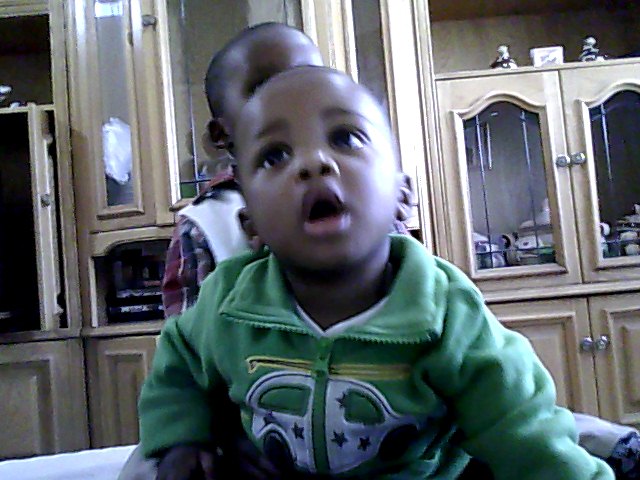 TWO-KINDERGARTEN4-5 KINDERGARTEN B/STUDY
THREE- THE PRIMARY 6-9 PRIMARY BIBLE STUDY GUIDE
FOUR-JUNIOR DIVISION 10-12 POWER POINT STUDY GUIDE
FIVE-THE TEENS-13-14             POWERPOINTS STUDY GUIDE
SIX-YOUTH 15-18            CORNERSTONE CONNECTIONS
SEVENTH-YOUNG ADULTS 19-35 COLLEGIATE STUDY GUIDE
EIGHTH-THE ADULT DIVISION 35+ ADULT BIBLE STUDY GUIDE
OFFICERS OF THE SABBATH SCHOOL
GENERAL SUPERINTENDENT
ASSISTANT G/SUPERINTENDANT
ASSISTANT SUP- FOR EVANGELISM
ASSISTANT SUP- FOR MEMBERSHIP
ASSISTANT SUP- FOR JUNIOR DIVISION
SABBATH SCHOOL SECRETARY
ASSISTANT SECRETARIES
SABBATH SCHOOL  INVESTMENT SEC
SABBATH SCHOOL MUSIC DIRECTORS
SABBATH SCHOOL  TEACHERS-CLASS COORDINATORS
GREETERS-DOOR MINISTRY-WELCOME DESK MINISTRY
THE SIX MOST IMPORTANT OFFICERS OF THE S/SCHL
THE FRONT OFFICE-IN THE HOSPITALITY INDUSTRY, THE FRONT OFFICE, IS CONSIDERED TO BE THE HEART OF THE HOTEL. THE FRONT OFFICE IS THE GUESTS FIRST POINT OF CONTACT WITH THE HOTEL. THEREFORE GUESTS SEE THE FRONT OFFICE AS THEIR CONTACT POINT TO THE HOTEL, SO MUCH THAT THE BIGGER PICTURE OF THAT PARTICULAR HOTEL WILL BE DRAWN FROM THEIR FIRST CONTACT POINT. NEGATIVE OR POSITIVE PERCEPTION.
     IN THE ADVENTIST CHURCH, THE SABBATH SCHOOL IS THE GUESTS FIRST POINT OF CONTACT WITH THE CHURCH, HENCE SABBATH SCHOOL IS CONSIDERED TO BE THE HEART OF THE CHURCH
THE GrEETERS/RECEPTIONIST
If any one in your local church needs to be HIGHLY trained,expert, and knowledgeable, it is the team of greeters. But unfortunately, in most of the adventist churches, the greeters(urshers) are JUST PEOPLE, who happen to be willing to come early, or are willing to take up the job because no one else will.
Greeters need to learn to do two things;
Learn the names and faces of all regularly attending members, lest you embarrass your self.
Learn to say the right things; ie you are late, and you cant go in now. Rather say;welcome, but you may wait just for a while because the church is now praying.
Who walks in your church door?
Un churched people who for one reason or the other visit your church.
Adventists who attend very seldom.
Those brought to church by friends, relatives, work mates, and other aquaintances.
Adventists from out of town, or from other adventist churches.
Each of these groups has its own set of expectations, fears,and preconceived ideas.
What guests look for
High levels of socialisation- this means that people look for a warm,fuzzy place to land; they are looking for the right kind of human contact;
They expect courteaus treatment;
They expect recognition of their existance;
They expect  verbal and body language that says; you are welcome and accepted.
They expect an attitude that says;’’we  want you here”
WHAT A FRIENDLY WINNING S/SCHOOL SHOULD DO
HAVE A GUEST BOOK
THE GUEST BOOK SHOULD ALWAYS BE OPEN TO THE CORRECT PAGE EARLY EVERY SABBATH MORNING FOR USE FOR THE FIRST GUESTS, WITH THE DATE ENTERED, AND A PEN OFFERED FOR THEIR USE.
THEIR PHYSICAL ADDRESS,CELL No,s WHEN THEY INTEND TO GO BACK etc
Do’s & dont’s in a freindly winning s/school
DO WEAR A NEAT RIBBON,BADGE OR FLOWER TO INDICATE YOUR OFFICE
DO WEAR A WINSOME CHRISTIAN SMILE;
DO SPOT VISITORS QUIKLY SO THAT NO ONE ENTERS WONDERING WHERE TO GO;
DO NOT BE ABSENT FROM YOUR POST OF DUTY WITHOUT NOTIFYING THE LEADER RESPONSIBLE;
DO NOT IGNORE THE CHILDREN WHO COME WITH THE VISITORS;
DO NOT GET INVOLVED IN CONVERSATION SO THE VISITORS ARE NOT NOTICED.
DO NOT COMBINE CLASSES,NO MATTER WHAT FUNCTION. THIS CAN ONLY BE DONE;
WHEN IT IS RAINING
A BIG GATHERING SUCH AS DISTRICT/CITY CRUSADE
A FREINDLY WINNING SMILE
SOME BE’S TO REMEMBER
BE EARLY-YOU SHOULD BE FIRST ALWAYS;
BE PLEASANT- LIGHT UP YOUR CONTENANCE;
BE CHEEFUL- A CHRISTIAN SHOULD ALWAYS BE CHEERFUL;
BE COURTEOUS
BE AN EXAMPLE
BE REVERENT
BE ALERT
BE DILIGENT
PERSONAL EVANGELISM AND DECISION DAYS
THE SABBATH SCHOOL, IF RIGHTRY CONDUCTED, IS ONE OF GODS GREAT INSTRUMENTALITIES TO BRING SOULS TO A KNOWLEDGE OF THE TRUTH.counsels on s/school work p.115
SABBATH SCHOOL EVANGELISM IS NOT A MATTER OF MASS PRODUCTION. FRUIT FOR GODS KINGDOM IS HAND PIKED NOT MACHINE HARVESTED. WHEN S/SCHOOL WORKERS EVERY WHERE MAKE FULL PROOF OF THEIR MINISTRY,ENLISTING, INSTRUCTING, AND TRAINING ON A PERSON TO PERSON BASIS THEN IT MAY BE TRULY SAID  THAT THE S/SCHOOL IS ONE OF THE GREATEST INSTRUMENTALITIES, AND THE MOST EFFECTUAL, IN BRINGING SOULS TO CHRIST.
SABBATH SCHOOL EVANGELISM PROJECTS
SABBATH SCHOOL DECISION DAYS
SABBATH SCHOOL GUEST DAYS
SABBATH EMPTY CHAIR
SABBATH SCHOOL EXTENTION DIVISION
SABBATH SCHOOL VISITATIONS
Holding/keeping the harvest
THE ANSWER TO HOLDING AND KEEPING THE HARVEST  CAN EFFECTIVELY BE DONE THROUGH THE FOLLOWING METHODS:
SMALL GROUPS-CLASS UNITS
PRAYER GROUPS
VISITATION BANDS
COMMUNITY SERVICES
LAY CRUSADES
POTLACK MEALS
FELLOWSHIP MEETINGS etc
THE S/SCHOOL PROGRAM
9:15-9:30-SONG SERVICE
9:30-9:34-OPENING SONG/PRAYER/WELCOME
9:34-9:42-KEEPING ON COURSE
PROGRESS REPORT
EVANGELISM
INVESTMENT
BIRTH DAY AND THANKS
SPECIAL FEATURE
9:42-9:46-MUSICAL SELECTION
9:46-9:56-WORLD MISSIONS
9:56-10:36- CLASS ACTION
10:36-10:40-REVIEW & CLOSING
9:00-9:15- SONG SERVICE
9:15-9:9:45-S/SCH PROGRAM
WELCOM REMARKS
OPENING SONG/PRAYER
S/SCH REPORT/EVANGELISM/INVESTMENT RPOT/SPECIAL FEATURE
9:45-10:00-CARING FOR MEMBERS/PRAYER
10-10:10-OUTREACH ACTIVITIES/ B/STUDIES/SEMINARS/LAY CRUSADES/LITERATURE GIVEN/FOOD,CLOTHING,VALUE/  HOURS SPENT/VOP ENROLMENTS/PROSPECTIVE MEMBERS VISITED/TOTAL PARTICIPATING
10:10-10-45-LESSON STUDY
The sabbath school teacher
ALL EIGHT DIVISIONS OF THE SABBATH SCHOOL HAVE THE SAME GOAL; TO WIN-HOLD- AND TRAIN. TEACHERS HAVE THREE ELEMENTS TO WORK WITH IN REACHING TOWARD THIS GOAL;
THE SUBJECT- JESUS,
THE TEXT BOOK- THE BIBLE,
THE STUDENTS – THE S/SCHOOL MEMBERS
LESSON PREPARATION
IN THE LESSON PREPARATION, ASK YOURSELF THE FOLLOWING QUESTIONS;
WHAT IS THE LESSON ALL ABOUT?
WHAT IS THE MAIN IDEA,POINTS,CONCEPTS OF THE LESSON?
WHAT DO I PLAN TO TEACH MY CLASS THIS WEEK?
HOW CAN I BEST BRING AN UNDERSTANDING OF THESE POINTS TO MY CLASS?
WHAT SUITABLE ILLUSTRATIONS CAN I USE WHICH ARE EASELY REMEMBERED?
WHERE CAN I INCLUDE MEMBER PARTICIPATION IN MY PRESENTATION?
THE GRACE-LINKS CURRICULUM
THE RECOMMENDED TEACHING CURRRICULUM FOR JUNIOR CLASSES FROM BEGNNER TO JUNIORS IS CALLED THE GRACE LINKS;
THIS CURRICULUM HAS FOUR DYNAMICS INCORPORATED IN IT, PROVIDING AS MUCH AS POSSIBLE A BALANCED PROGRAM; THESE ARE:
GRACE---- JESUS LOVES ME;
COMMUNITY----- WE LEARN TO LOVE EACH OTHER;
WORSHIP  --------- MY LOVE FOR JESUS;
SERVICE -----------WE LOVE YOU IN DEEDS
IN THE JUNIOR DIVISION THE MATERIALS ARE BIBLE STORY BASED LESSONS; AND THE TEACHER MUST ASK HIMSELF THE FOLLOWING QUESTIONS IN HIS PRESENTATION:
HOW CAN THIS STORY SHOW GODS SAVING LOVE FOR ME?-GRACE.
HOW CAN THIS STORY TEACH ME ABOUT MY RESPONSE TO GOD?-WORSHIP.
WHAT DOES THIS PASSAGE HAVE TO SAY ABOUT MY RELATIONSHIP WITH WITH OTHERS?—COMMUNITY.
HOW DOES THIS LESSON MAKE A POINT ABOUT REACHING OUT TO OTHERS?--SERVICE
THE SABBATH SCHOOL OPERATION RESCUE
WHITE CARD---BAPTIZED REGULAR MEMBERS;
GREEN CARD---PROSPECTIVE+FORMER MEMBERS;
YELLOW CARD---BAPTIZED MEMBERS BUT DO NOT ATTEND SABBATH SCHOOL;
BLUE CARD---- S/SCHOOL MEMBERS IN REGULAR ATTENDANCE BUT NOT BAPTIZED;
RED CARD------MISSING S/SCHOOL MEMBERS
THEME
THE POWER OF ONE !
ONE MEMBER ONE SOUL !